LICHEN FLORA OF LOW LAND AREA OF PATHANAMTHITTA DISTRICT
Prof. Sonia Anna Zachariah
Assistant Professor
Department of Chemistry
Mar Thoma College, Tiruvalla
Research problem
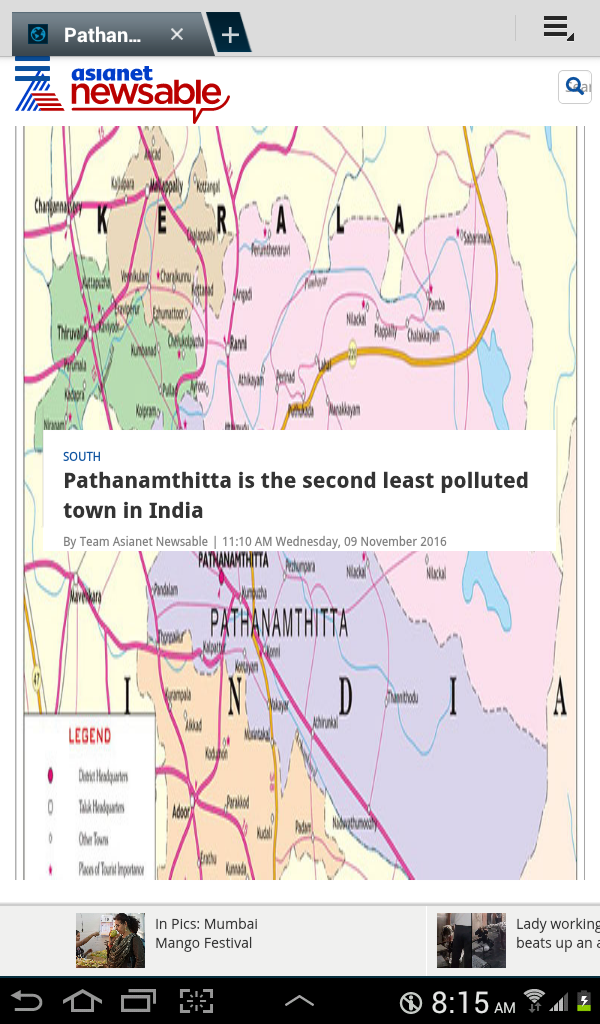 Air quality determines the growth of lichens and lichens in turn serve as good indicators of pollution
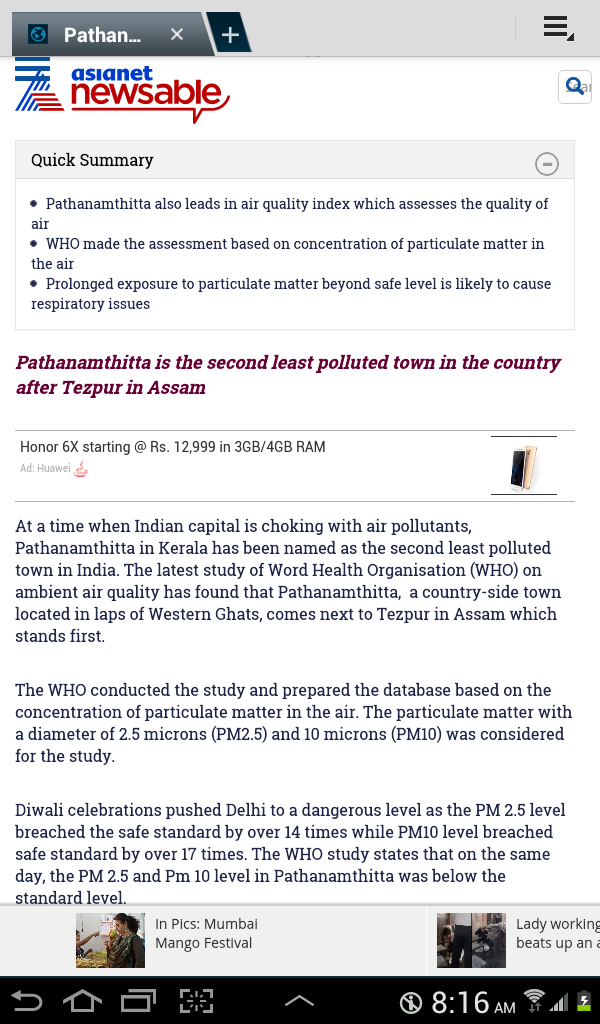 The area with the cleanest air is supposed to be rich in lichen diversity
LICHEN FLORA OF LOW LAND AREA OF PATHANAMTHITTA DISTRICT
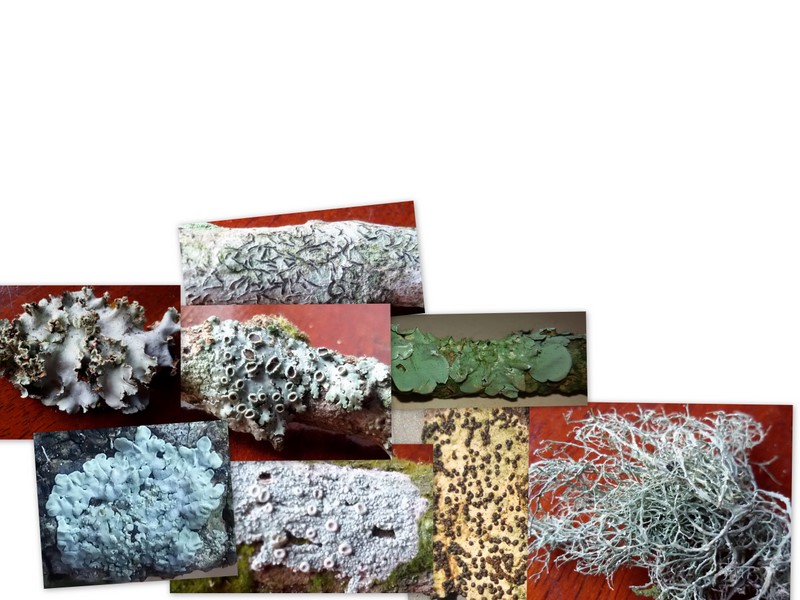 LICHENS : THE SUCCESSFUL SYMBIONTS WITH PHYCOBIONT AND MYCOBIONT PARTNERS
DIFFERENT GROWTH FORMS
Crustose
Foliose
Fruticose
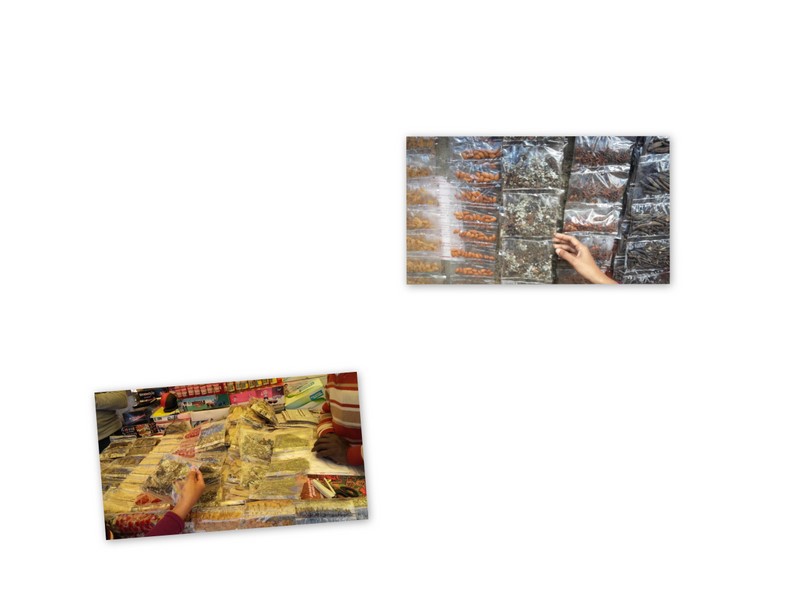 SIGNIFICANCE
Pioneer Colonizers
Pollution Indicators
Food and Fodder
Source of Medicines
Industry
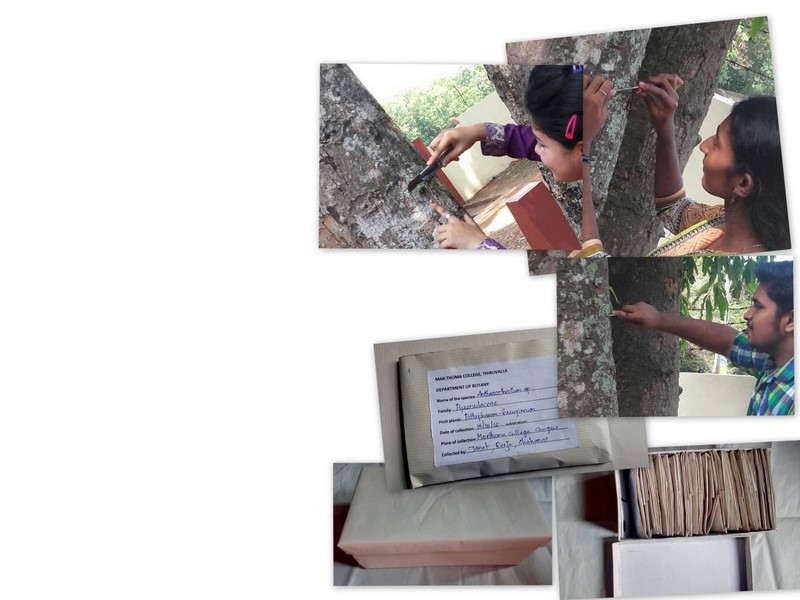 METHODOLOGY FOLLOWED
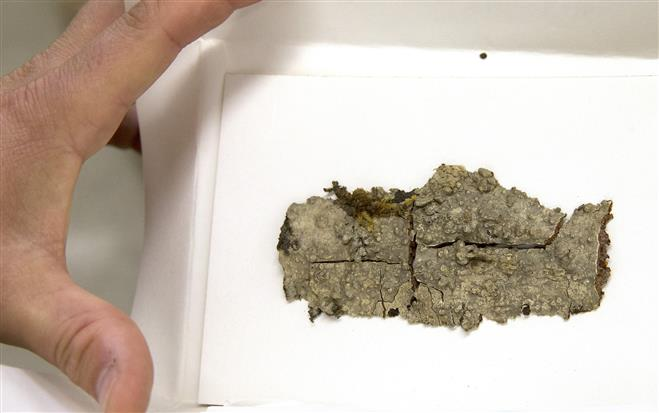 COLLECTION
RECORDING FIELD NOTES
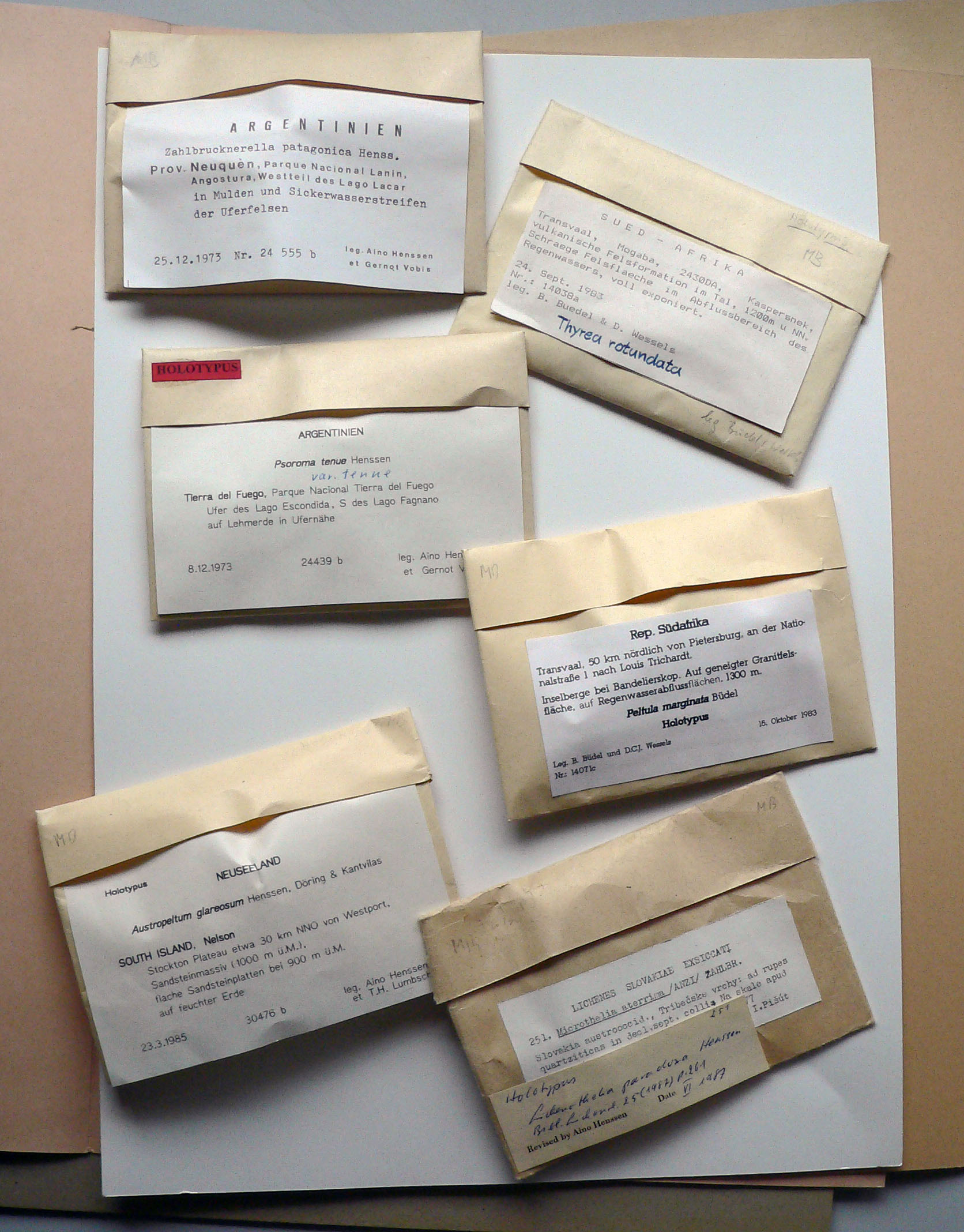 EXAMINING THE COLLECTED SPECIMENS
PRESERVATION AND PRESSING
HERBARIUM PREPARATION
IDENTIFICATION
Result analysis
Diverse genera of Crustose and 
Foliose lichens were found
Fruticose forms were absent
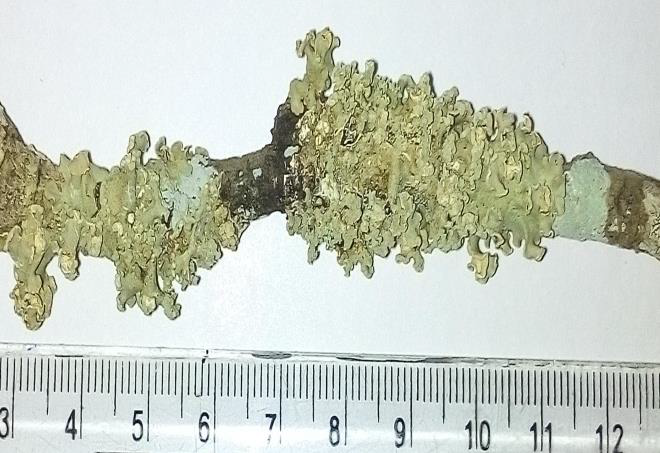 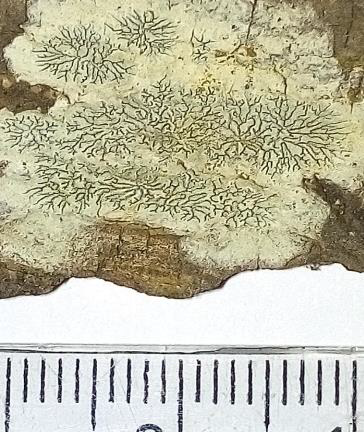 Lichen genera on various hosts
Trees with diverse lichen species
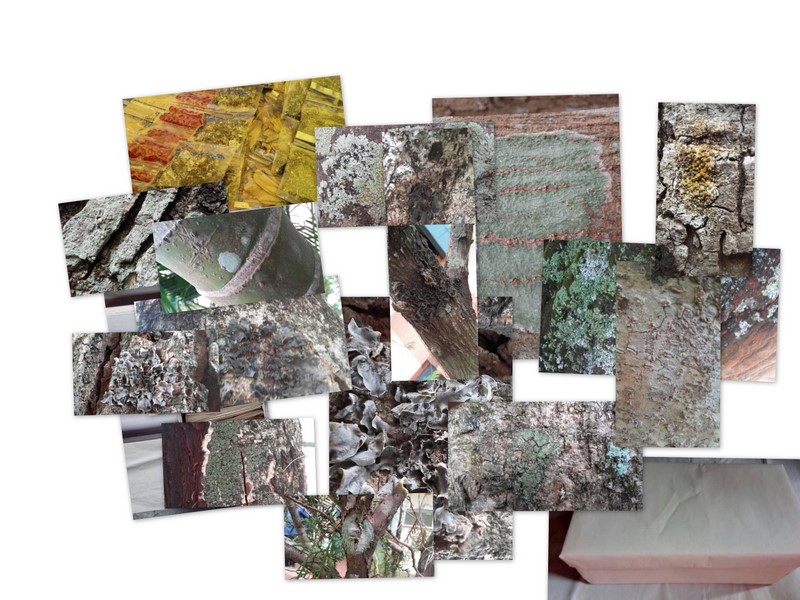 Thank you